George E. Brown, Jr.Network for Earthquake Engineering Simulation
Windows Tools on NEEShub
Brian Rohler
Rajesh Thyagarajan
Hubbub 2012IUPUI Conference Center, Indianapolis, IN
September 25th, 2012
[Speaker Notes: This is the title slide]
What is NEES?
George E. Brown Jr. Network for Earthquake Engineering Simulation (NEES) is an NSF funded organization started Oct-2004
NEEShub started August of 2009
Focus on accelerating innovations in infrastructure design and construction practices to minimize damage during earthquakes or tsunamis
NEES network infrastructure
NEEScomm mgmt headquarters
14 Earthquake research facility sites
1 Tsunami research facility site
located at universities across the U.S.
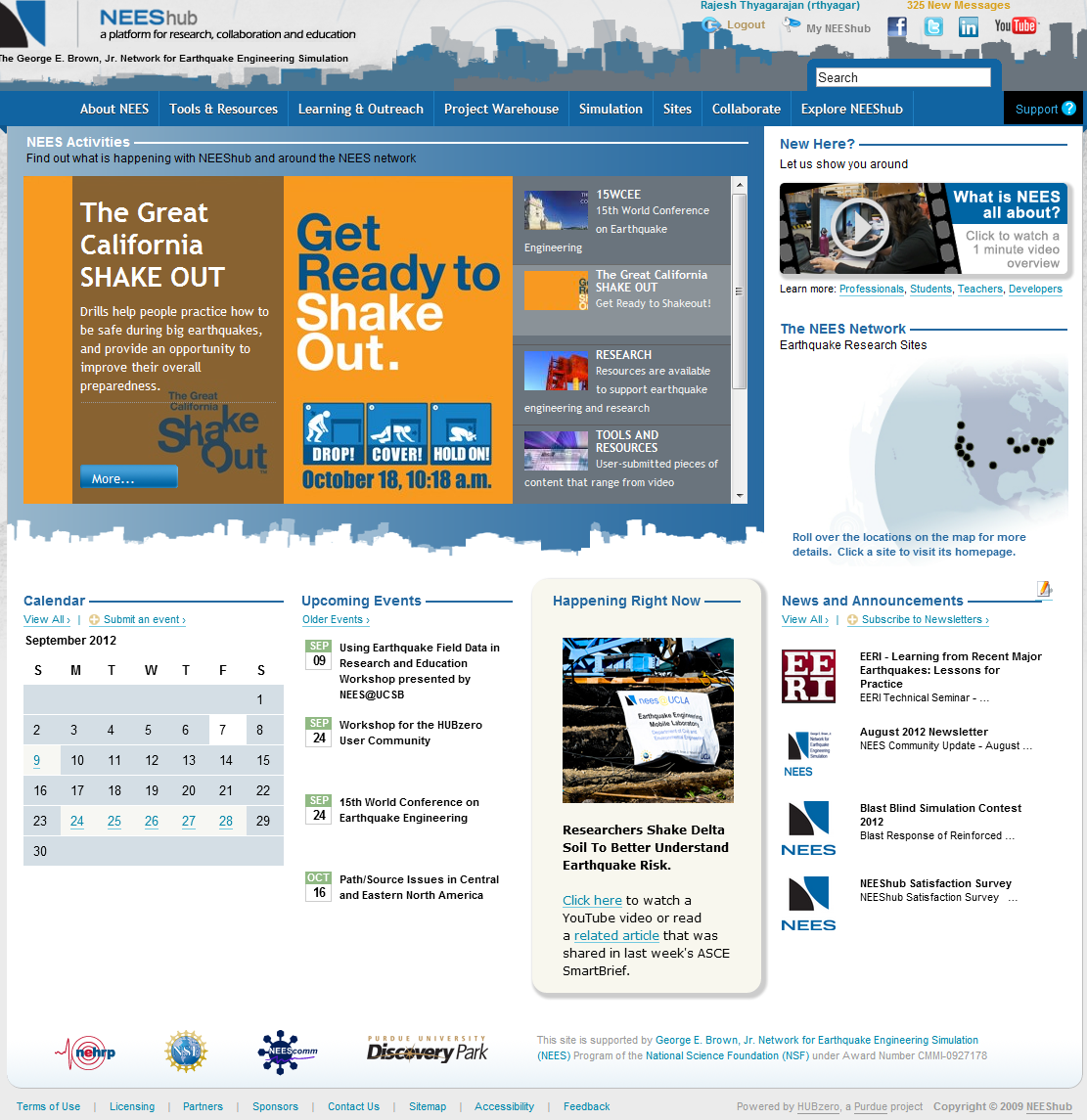 [Speaker Notes: This is a content slide]
Why Develop for Windows Tools???
1.    Windows		10,179	78.52%
2.    Macintosh		1,711	13.20%
3.    Linux		491	3.79%
4.    iOS			326	2.51%
5.    Android		179	1.38%
6.    (not set)		62	0.48%
7.    BlackBerry		5	0.04%
8.    Chrome OS		4	0.03%
9.    SymbianOS		3	0.02%
10.  Windows Phone	2	0.02%
Taken from Google Analytics
 on NEEShub
08/24/12 - 09/24/12
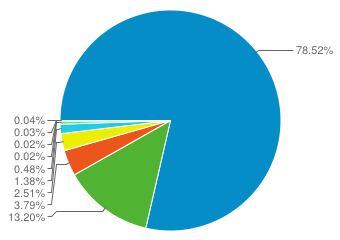 [Speaker Notes: This is a content slide]
NEEShub Tools Types
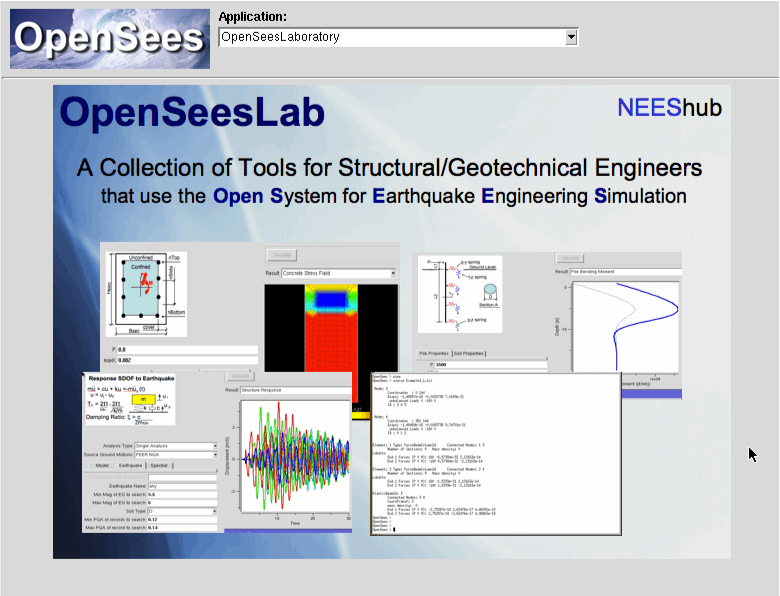 Linux
Currently most tools are based off
of OpenSEES (earthquake simulation)
High Performance Computing
Submit (synchronous simulation processing)
Batchsubmit (asynchronous simulation processing)
Education, Outreach and Technology Tools


Windows
Visualization
Data Analysis
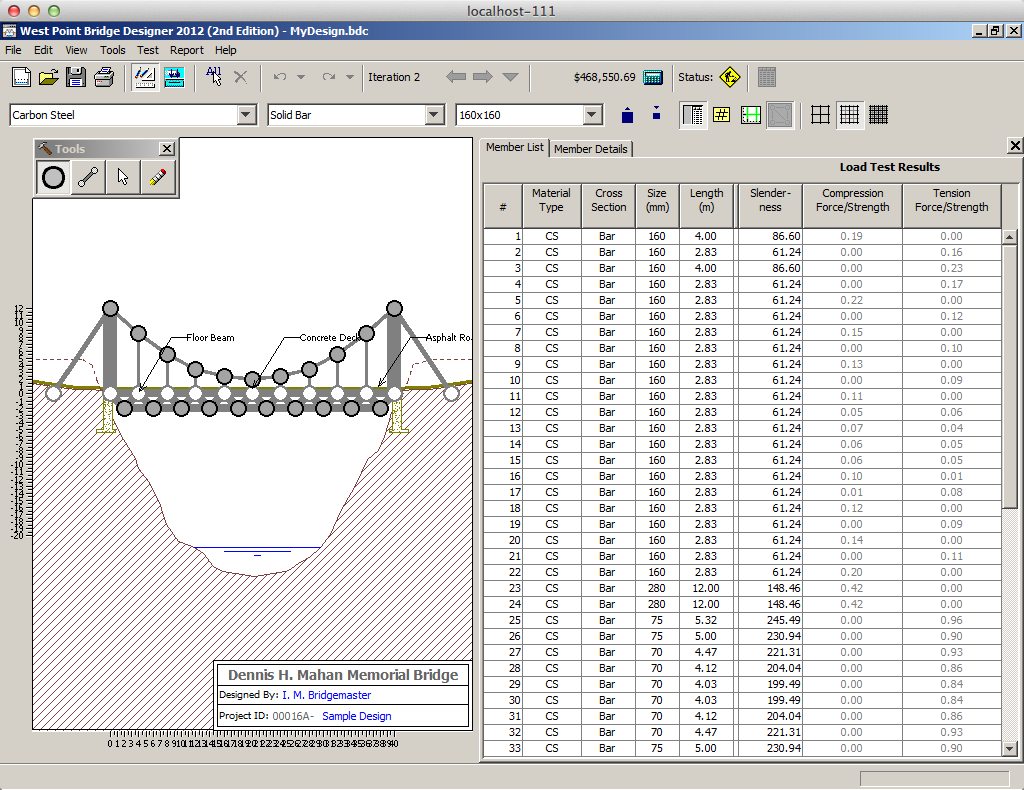 [Speaker Notes: This is a content slide]
Evolution of Windows Tools
[Speaker Notes: This is a content slide]
Windows Tools
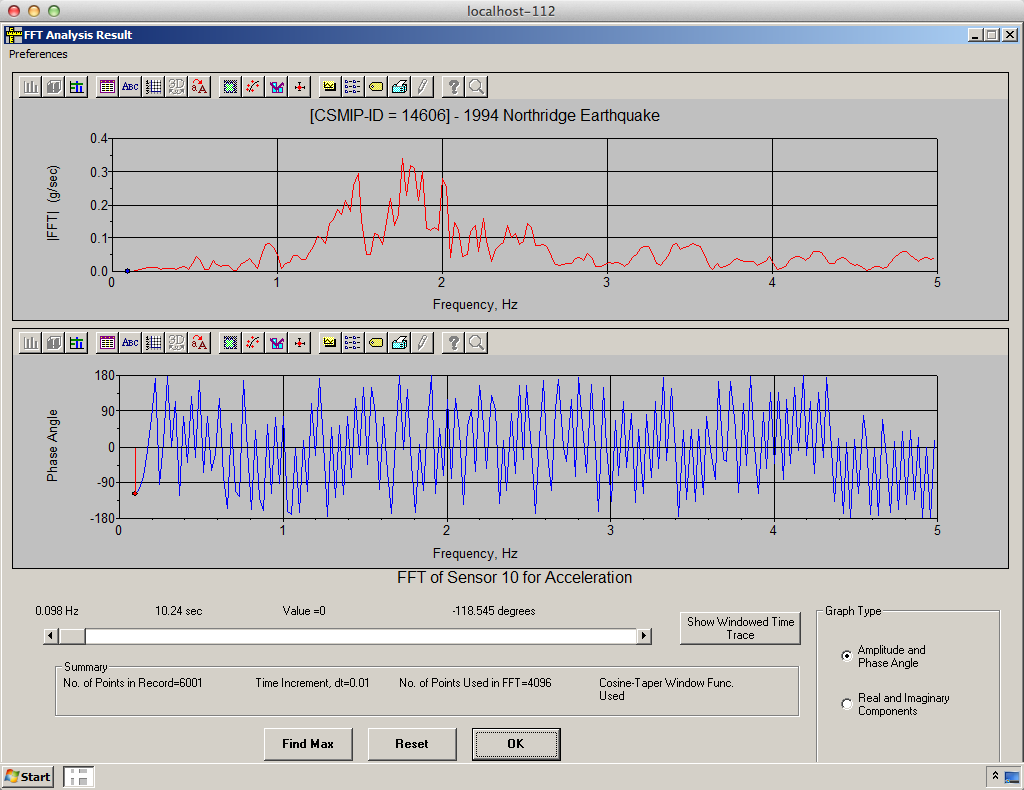 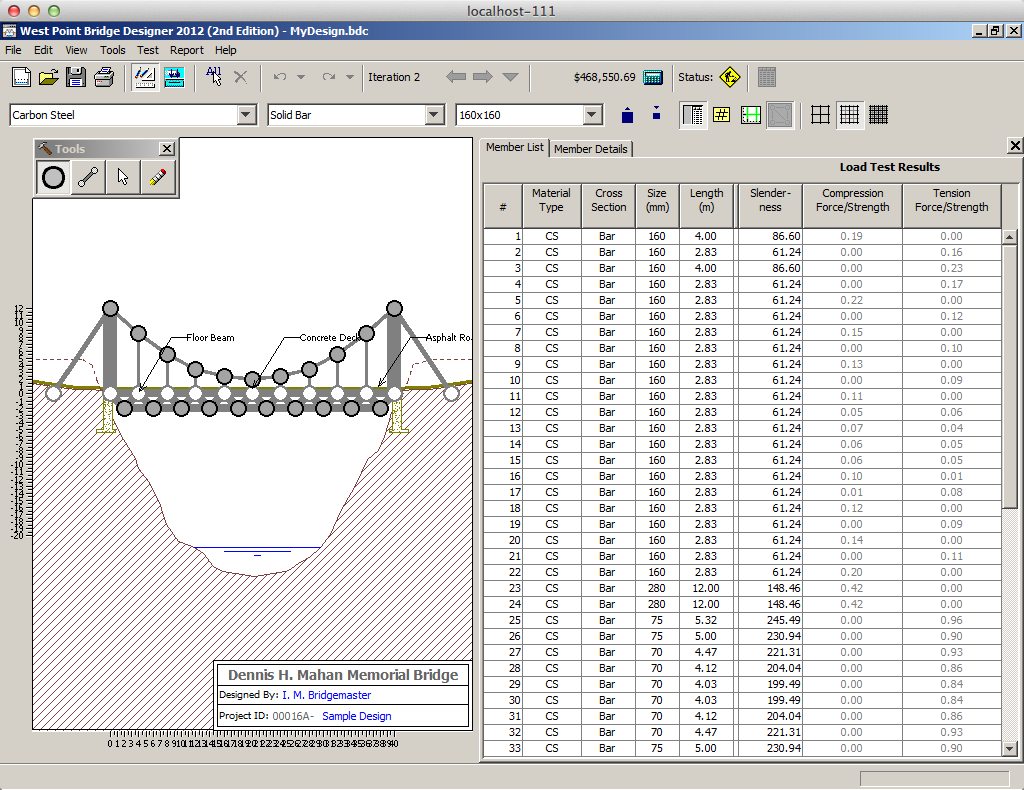 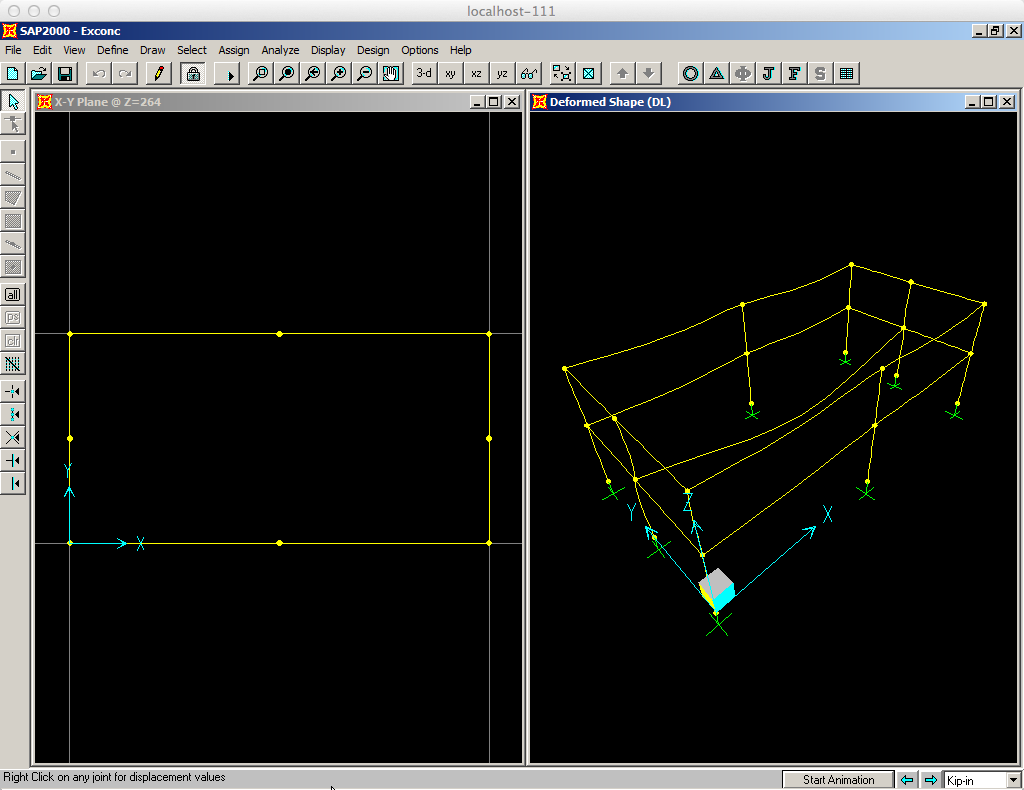 SAP 2000
CSMIP - Instrumented Building Response Analysis and 3D Visualization System
West Point Bridge Design
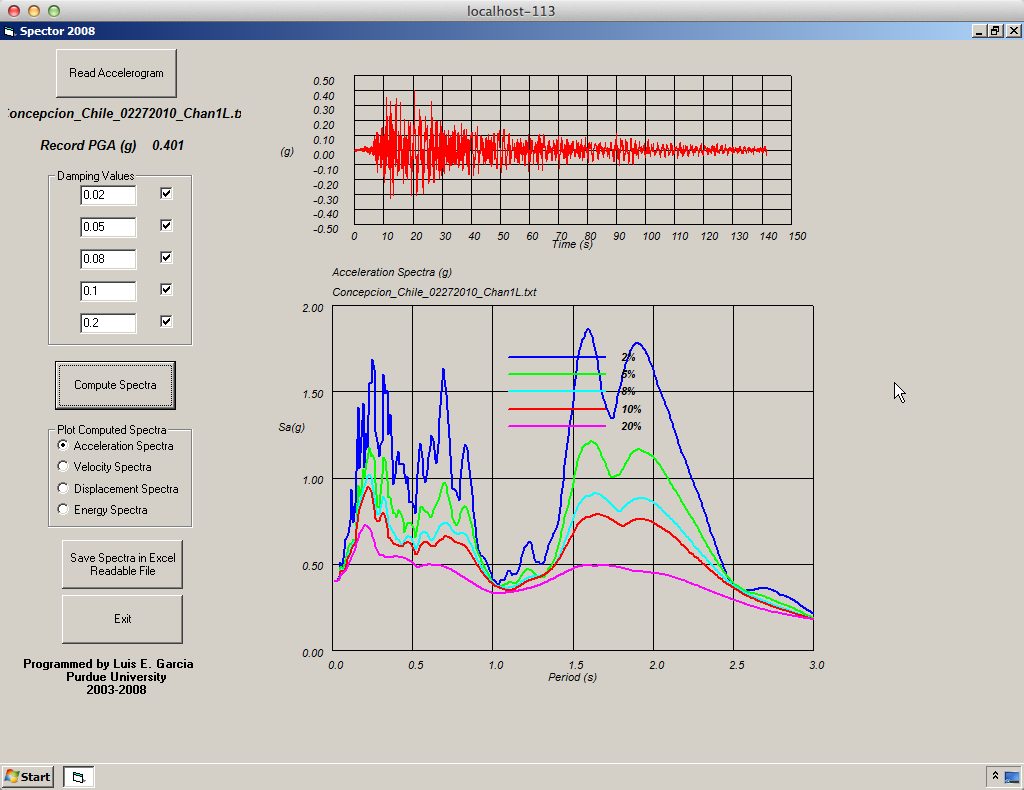 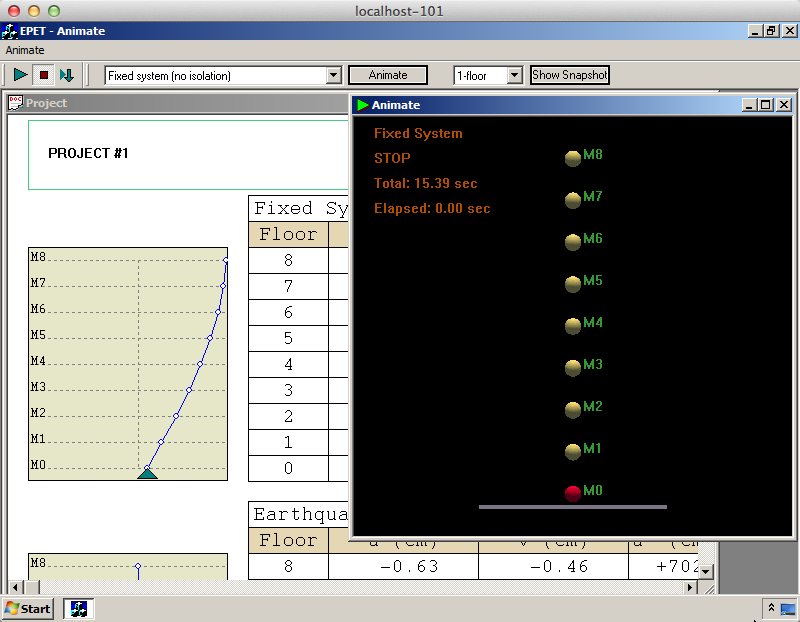 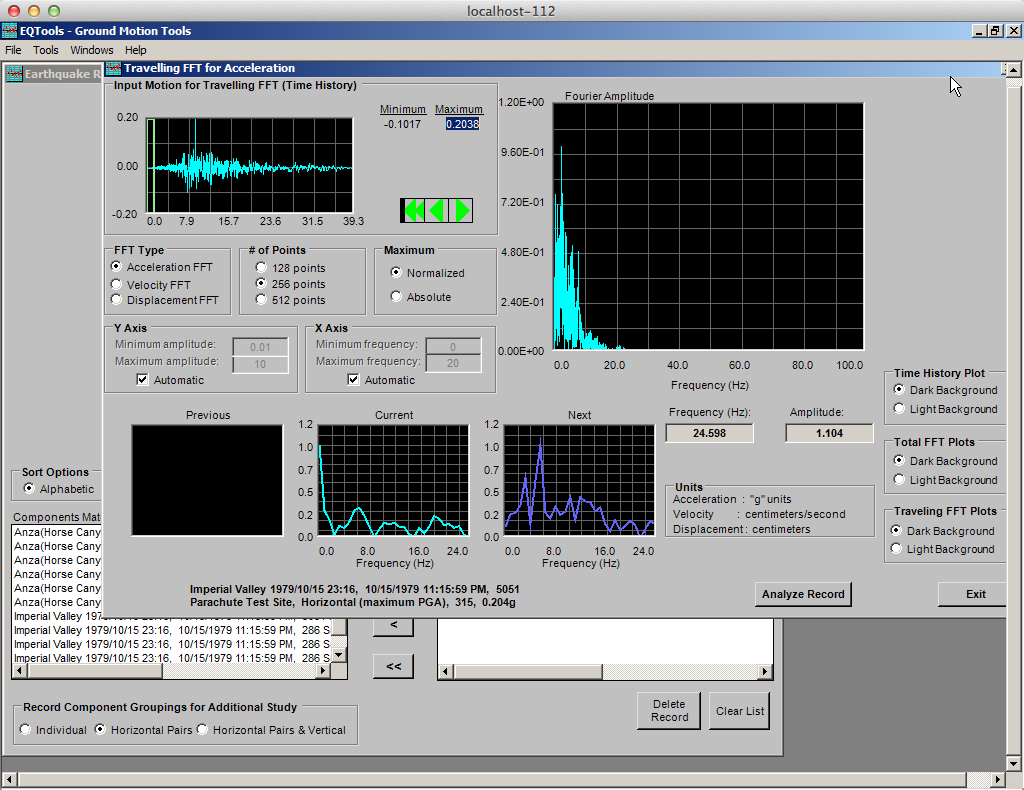 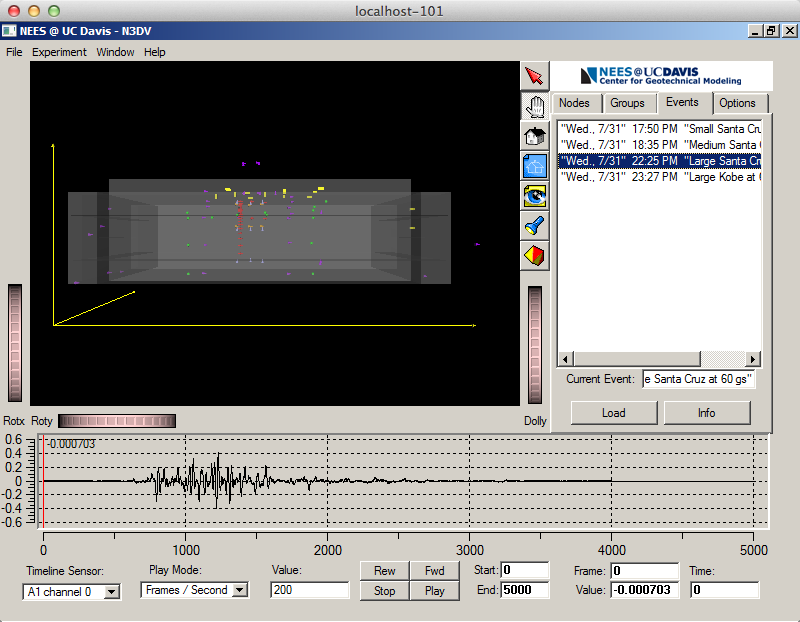 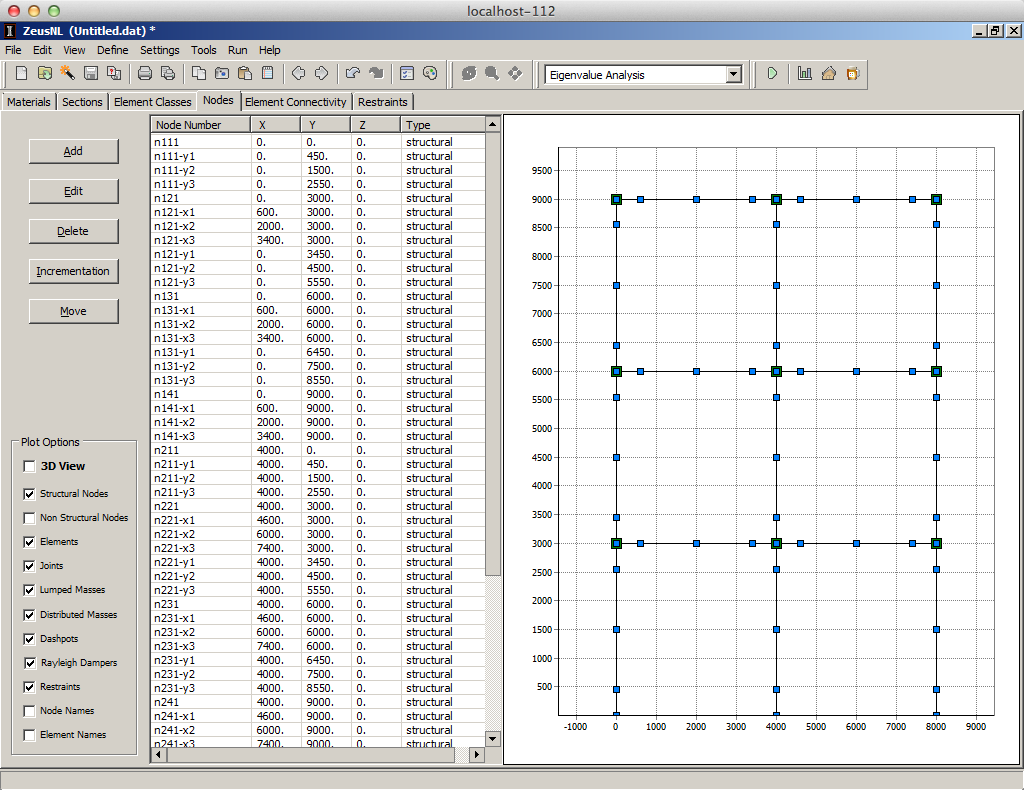 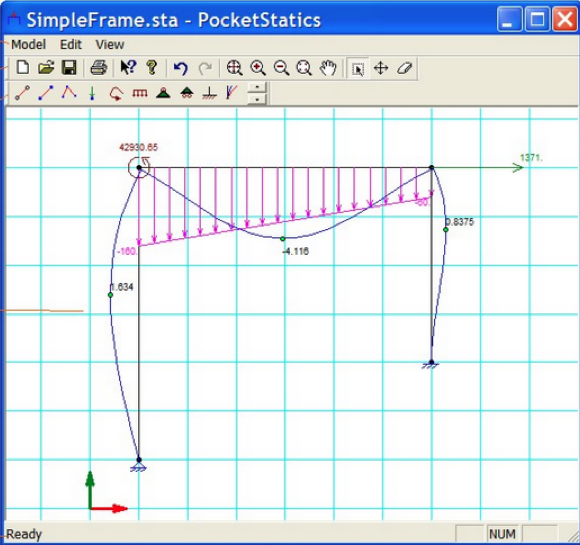 Spector 2008
Earthquake Performance 
Evaluation Tool
UCDavis – N3DV
Finley Charney - EqTools
ZeusNL
Pocketstatics
[Speaker Notes: This is a content slide]
Windows Tools Software Requirements
[Speaker Notes: This is a content slide]
Hub Tool Contribution Process
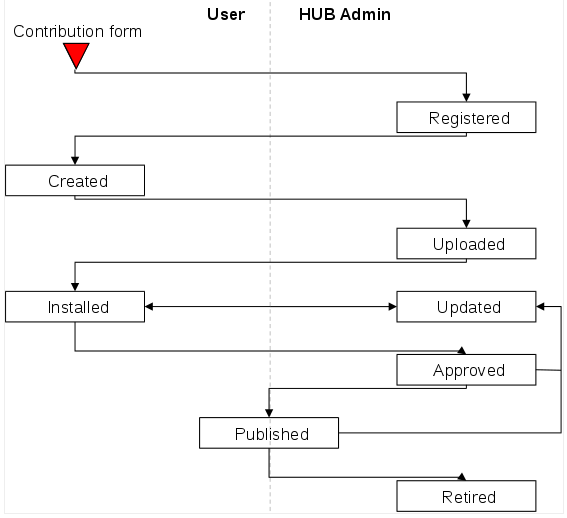 [Speaker Notes: This is a content slide]
Windows Tools Contribution Process
[Speaker Notes: This is a content slide]
Hub Tool Maxwell Diagram
[Speaker Notes: This is a content slide]
Questions
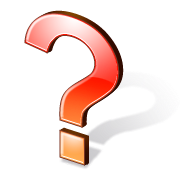 [Speaker Notes: This is a content slide]